Презентація  «Я менеджер»
Ставринов Микита МНД-11
Для мене менеджмент - це вміння працювати з людьми, знаходити  з ними спільний зв’язок.
       Менеджер - людина, котра вміє організовувати людей для ефективної праці.
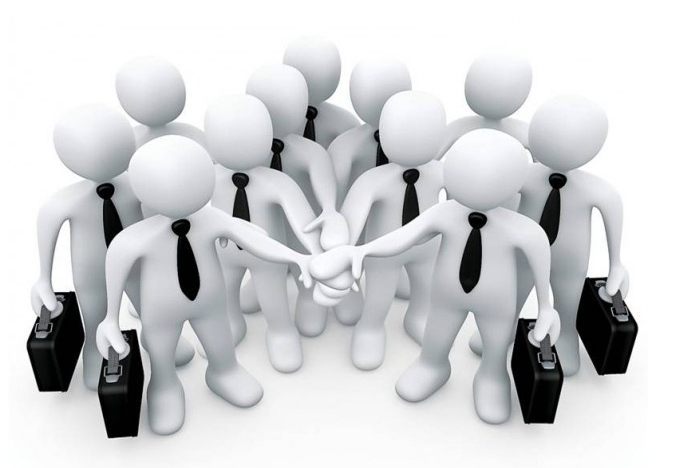 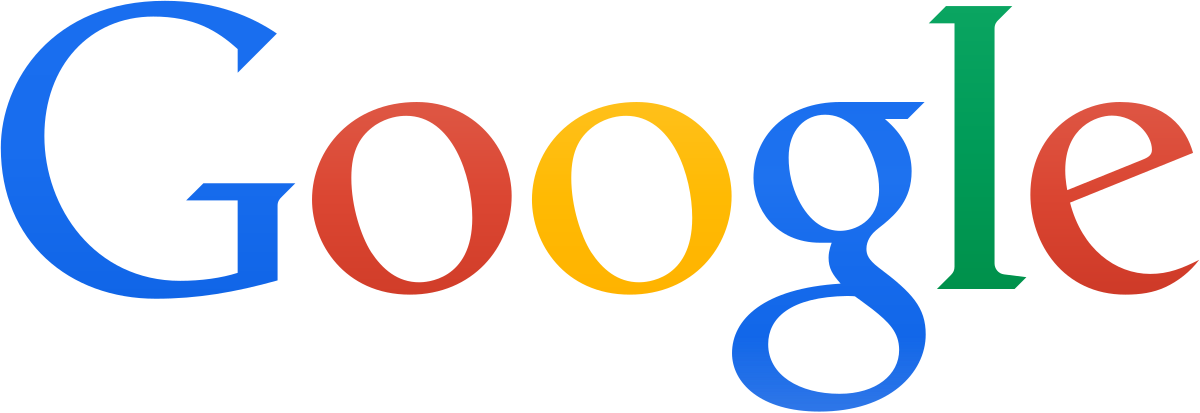 В майбутньому я хочу працювати менеджером в компанії Google, але спочатку здобути освіту, яка мені для цього буде потрібна!
Моє життєве кредо 
«Тільки старанна праця та віра в себе дасть змогу добитися своїх цілей».
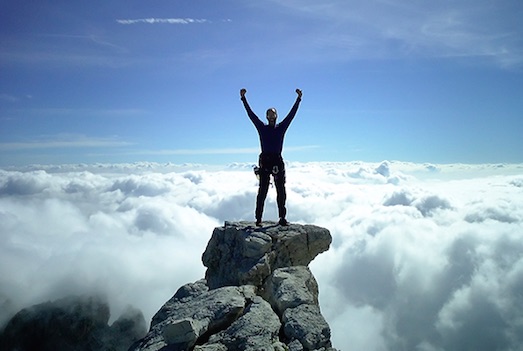 Дякую за увагу